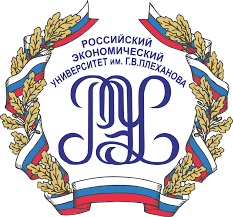 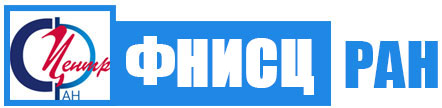 VI САНКТ-ПЕТЕРБУРГСКИЙ МЕЖДУНАРОДНЫЙ ФОРУМ ТРУДА
 Академическая дискуссия: 
«Влияние дестандартизации занятости на ее качество»
ПРЕКАРИЗАЦИЯ ЗАНЯТОСТИ В РОССИИ 
И ЕЕ СОЦИАЛЬНЫЕ ПОСЛЕДСТВИЯ
Бобков Вячеслав Николаевич
доктор экономических наук, профессор, заслуженный деятель науки РФ, 
г.н.с., заведующий лабораторией проблем уровня и качества жизни ИСЭПН ФНИСЦ РАН; 
директор Научного центра экономики труда РЭУ им. Г.В. Плеханова
                                                                                                     
 Одинцова Елена Валерьевна
 кандидат экономических наук, 
в.н.с. лаборатории проблем уровня и качества жизни ИСЭПН ФНИСЦ РАН; 
в.н.с. Научного центра экономики труда РЭУ им. Г.В. Плеханова
                                                                                                          Павлова Валентина Васильевна,                     кандидат экономических наук, в.н.с. Научной школы «Теория и технологии менеджмента», доцент, РЭУ им. Г.В. Плеханова,
18 марта 2022 года
ОБЩИЕ ПОЛОЖЕНИЯ
Ключевыми для всех социально-экономических характеристик населения являются характеристики сферы занятости, в которой непосредственно реализуются производственные отношения работников и работодателей, влияющие на большинство остальных показателей уровня и качества их жизни. 
Капиталистическому способу производства имманентно присуща прекаризованная занятость (ПЗ), представляющая собой вынужденную для работника утрату части или большинства трудовых и социальных прав. 
Для работников ПЗ означает не только снижение качества занятости вследствие вынужденной утраты стандартных трудовых отношений и социальных и трудовых гарантий, но также, как правило, и снижение уровня жизни в их домохозяйствах вследствие низких доходов от занятости, что предопределяет недоступность для работников и их домохозяйств достойных стандартов текущего потребления .
ОБЩИЕ ПОЛОЖЕНИЯ
ПЗ в России появилась  и стала быстро прогрессировать в 90-х годах прошлого столетия сразу после правового и реального оформления института частной собственности на средства производства, однако количественное оценивание ее структуры и масштабов стало возможным провести только начиная с 0-х годов.
Официальной российской властью данное явление до сих пор не осмыслено и не вынесено в число проблем, требующих общенационального решения и выработки соответствующих мер. На официальном уровне системно занимаются только той частью ПЗ, которая находится «в тени», соответственно, приводит к недополучению налогов и взносов и только с этой стороны рассматривают данное явление, не идентифицируя его адекватным термином.
Методологические основания и эмпирическая база исследования
Цель исследования – оценивание динамики масштабов прекаризации занятости в России и ее социальных последствий на разных этапах и по итогам 30-летних капиталистических трансформаций в России.



Динамика масштабов прекаризации занятости оценивалась в наиболее крупном секторе современной российской занятости — занятости по найму в организациях: 
в целом и отдельно по трем секторам российской занятости:
      -  государственный сектор;
      - частный сектор;
      - смешанный сектор.

Эмпирическая база исследования: база данных Российского мониторинга экономического положения и здоровья населения НИУ-ВШЭ (РМЭЗ), массивы по индивидам и домохозяйствам.
Методологические основания и эмпирическая база исследования
Отдельно выделялся индикатор уровня заработной платы, учитывая традиционного низкое его значение у большинства работников.
Определена нормативная граница заработной платы, ниже которой заработная плата не позволяет обеспечивать устойчивого положения в домохозяйствах работников по душевым денежным доходам - менее 2,5-2,6 ПМтр. (среднестатистическая российская семья)
Результаты исследования
Наличие  индикаторов прекаризации занятости
(без учета уровня заработной платы) у наемных работников организаций, %
Результаты исследования
По итогам почти 30-летнего периода капиталистических трансформаций примерно половина российских работников организаций оказалась за рамками устойчивой занятости. 
Наиболее позитивную динамику по качеству занятости в рассматриваемый период продемонстрировал государственно-капиталистический сектор, в котором к началу 2020-х гг. удалось заметно сузить сферу ПЗ: ее масштабы в этом секторе удалось снизить до показателей (в начале 2020-х гг. — около 40%) ниже уровня, который демонстрируют частный и смешанный секторы.
Результаты исследования
Доля работников организаций с заработной платой менее нормативной границы на разных этапах капиталистических трансформаций, %
Результаты исследования
Концентрация у наемных работников организаций с заработной платой менее нормативной границы других индикаторов прекаризации занятости (ПЗ) на разных этапах капиталистических трансформаций, %
Результаты исследования
К началу 2020-х гг. в государственном секторе, при более высокой доле по сравнению с другими секторами работников с заработной платой, свидетельствующей о ПЗ, удалось обеспечить наиболее благополучную ситуацию относительно наличия других индикаторов ПЗ. 
По итогам 30-летнего периода государственный сектор может успешно конкурировать с другими секторами за работников, компенсируя менее «выигрышную» ситуацию с уровнем заработной платы другими аспектами качества занятости, предоставляя официальную занятость, гарантии соблюдения трудовых прав (отсутствие переработок, вынужденных отпусков и пр.). В частном и смешанном секторах хотя и меньше риски ПЗ, связанные с уровнем заработной платы, но выше риски других ее проявлений.
Результаты исследования
Распределение работников организаций по наличию прекаризации занятости и благополучному (неблагополучному) положению их домохозяйств по душевым денежным доходам, 2020 г.
1Отсутствуют индикаторы ПЗ.
2Душевые денежные доходы в домохозяйстве работников не менее 3,2 ПМ.
3Имеется один и более индикатор ПЗ.
4Душевые денежные доходы в домохозяйстве работников менее 3,2 ПМ.
5В качестве нормативной границы заработной платы использовалась следующая — 2,6 ПМтр.
Результаты исследования
В результате 30-летнего капиталистического реформирования широкие масштабы низкого качества занятости, а также невысокого уровня заработной платы работников организаций выразились в том, что только небольшая группа работников характеризуется устойчивым социально-трудовым положением домохозяйств.
В целом, по итогам 30 лет капиталистических реформ, только порядка 4% работников организаций отличает устойчивая занятость и сравнительно благополучное положение по душевым денежным доходам в их домохозяйствах (не менее 3,2 ПМ). Еще около 8% работников конвертировали ПЗ в благополучные душевые доходы. Для более 70% работников характерны ПЗ и неблагополучное положение по душевым денежным доходам в их домохозяйствах.
ПУБЛИКАЦИЯ
© Бобков В.Н., Гулюгина А.А., Одинцова Е.В.
Социальные последствия тридцати лет капиталистических реформ в России // Российский экономический журнал. 2022. № 1. С. 78–107. https://doi.org/10.33983/0130-9757-2022-1-78-107
СПАСИБО
bobkovvn@mail.ru